Saint-Nazaire 
Dans la première guerre mondiale
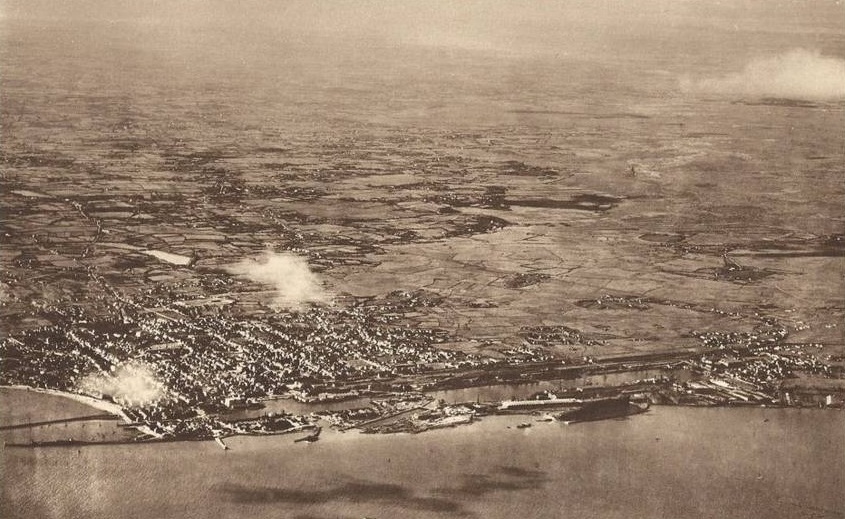 St. Nazaire: vue générale aérienne de la ville et de son arrondissement vers 1920. A droite, les quartiers de Penhoet et derriere, Certé. (source:Rikostnaz2.blogspot.fr)
Une ville éloignée du front
Avant guerre
Dans la guerre
Ville industrielle avec chantiers navals importants
Un port relié depuis toujours avec le reste du monde par l’intermédiaire de son activité d’import/export. 
Ville de départ des transatlantiques à destination de l’Amérique du Sud (Compagnie Générale Transatlantique)
Une ville touristique avec activités balnéaires importantes (présence d’un casino, de grands hôtels et de grands magasins)
Une ville bien reliée au reste du territoire et notamment Paris du fait de ces activités.
Une ville de 35 000 habitants.
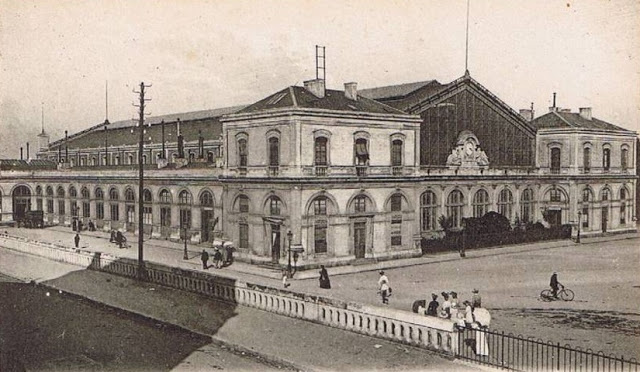 La gare de Saint-Nazaire au début du XXème siècle
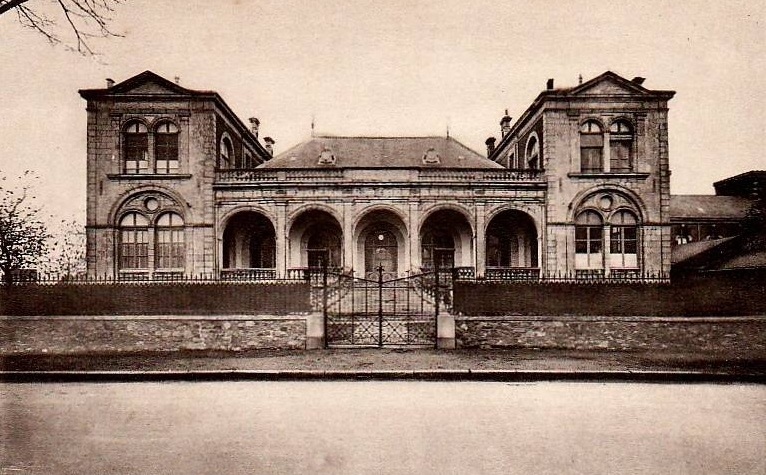 Le casino de Saint-Nazaire: Casino des mille colonnes
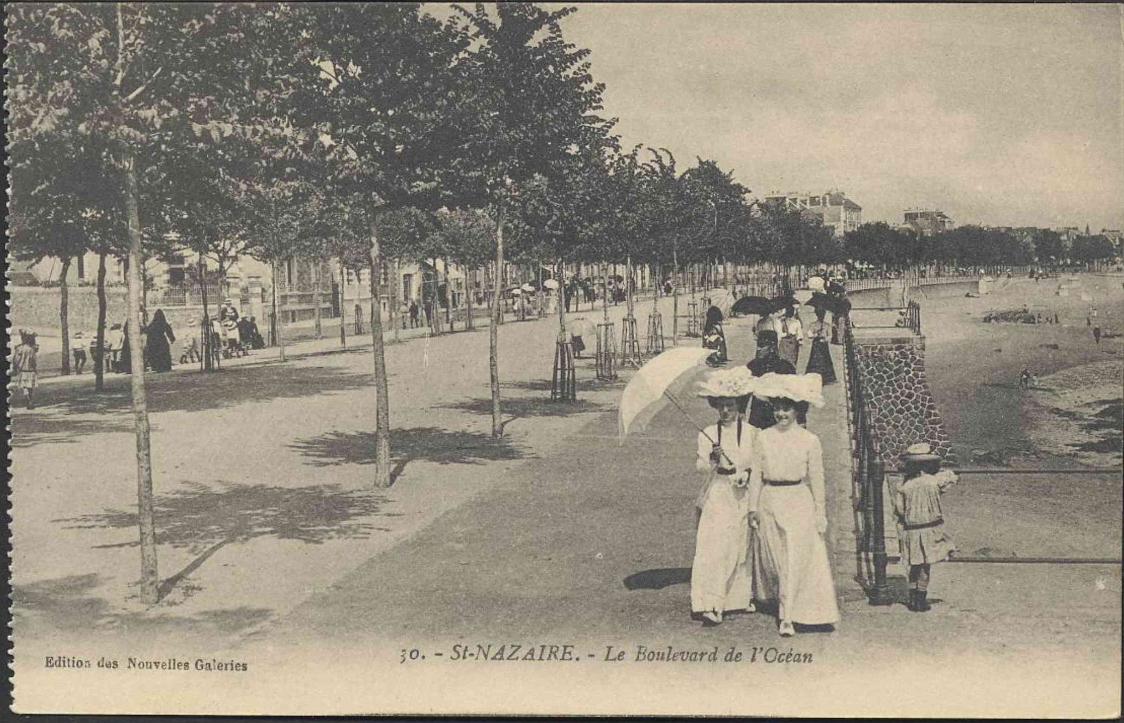 Une ville éloignée du front
Avant guerre
Dans la guerre
Ville industrielle avec chantiers navals importants
Un port relié depuis toujours avec le reste du monde par l’intermédiaire de son activité d’import/export. 
Ville de départ des transatlantiques à destination de l’Amérique du Sud (Compagnie Générale Transatlantique)
Une ville touristique avec activités balnéaires importantes (présence d’un casino, de grands hôtels et de grands magasins)
Une ville bien reliée au reste du territoire et notamment Paris du fait de ces activités.
Une ville de 35 000 habitants.
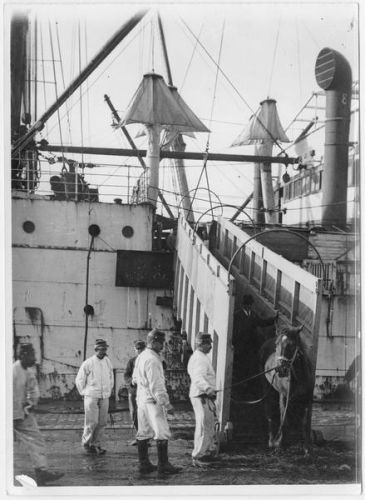 Chevaux américains déchargés en 1915 dans le port de Saint-Nazaire pour équiper les armées françaises et belges (http://saint-nazaire.hautetfort.com/tag/prisonniers+allemands
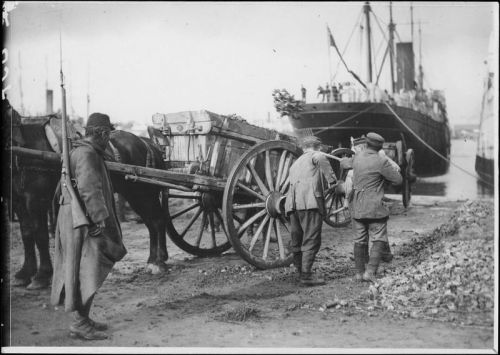 Prisonniers allemands chargés de l’empierrement des quais en 1915
http://saint-nazaire.hautetfort.com/tag/prisonniers+allemands
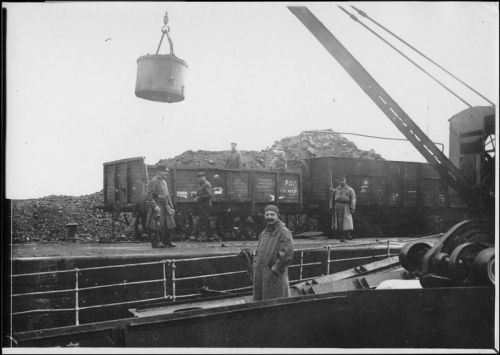 Prisonniers allemands déchargeant un bateau à Saint-Nazaire en 1915
http://saint-nazaire.hautetfort.com/tag/prisonniers+allemands
B) A partir de juin 1917: « Négoceville »

Une des têtes de pont du débarquement des troupes américaines

La plaque tournante de l’approvisionnement des troupes américaines

Les répercussions sur la population

Le rembarquement et 
La liquidation des camps












http://www.ecpad.fr/larrivee-des-troupes-americaines-a-saint-nazaire
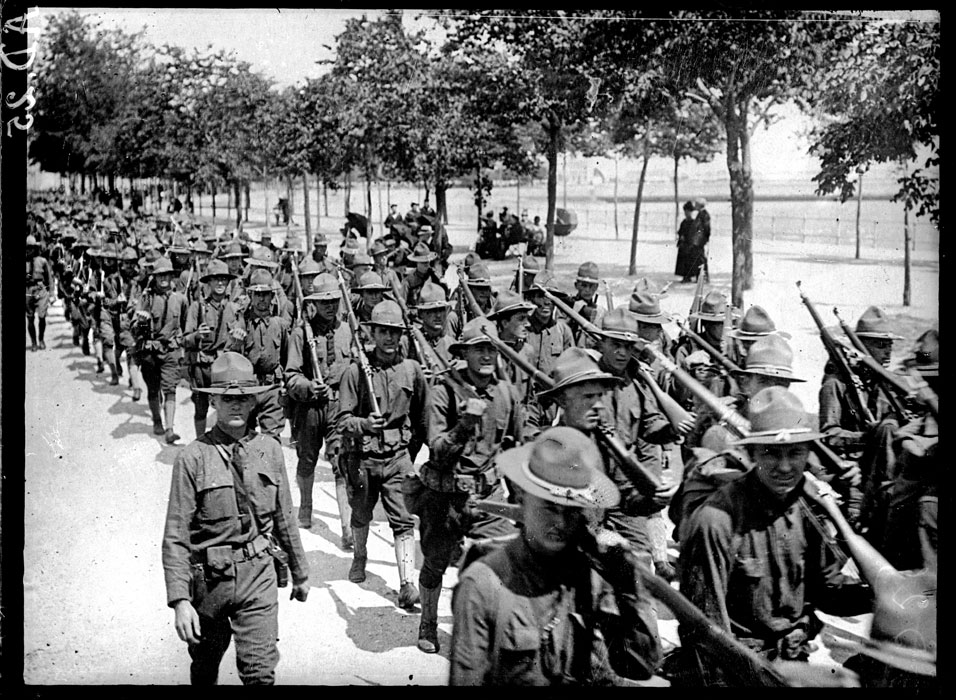 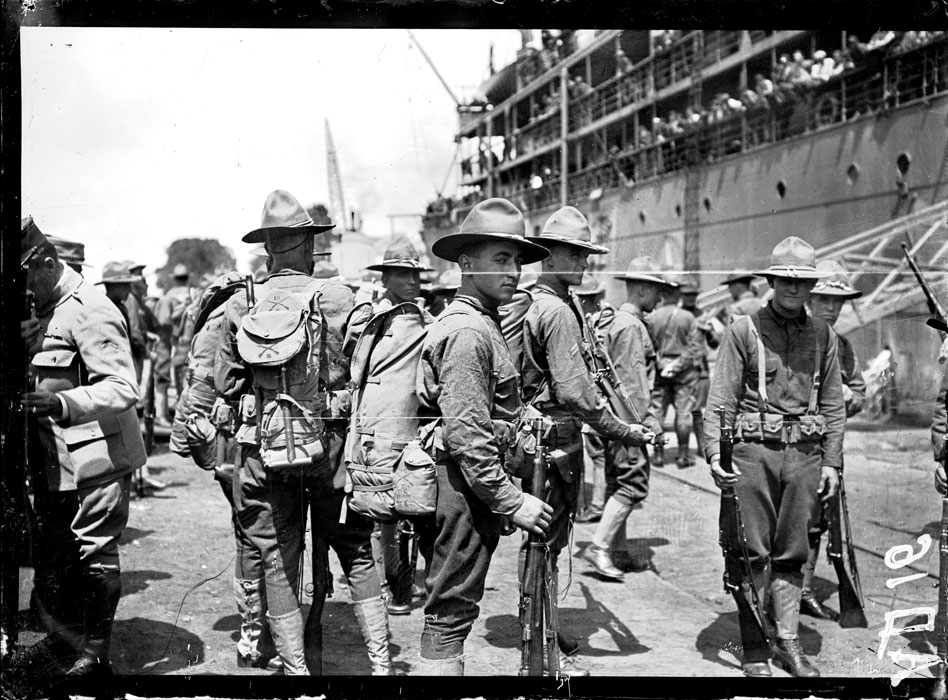 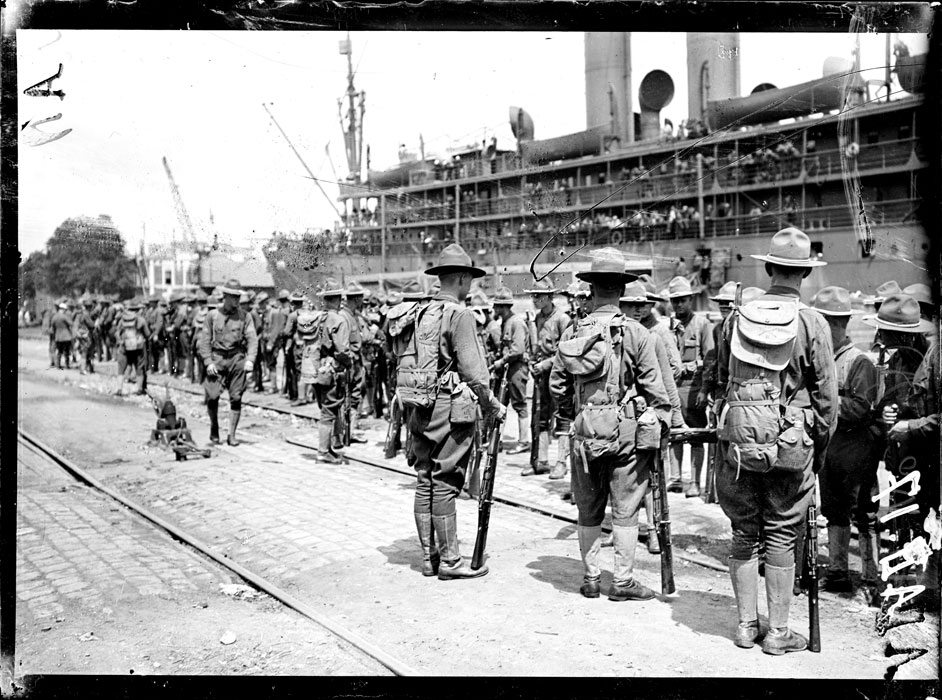 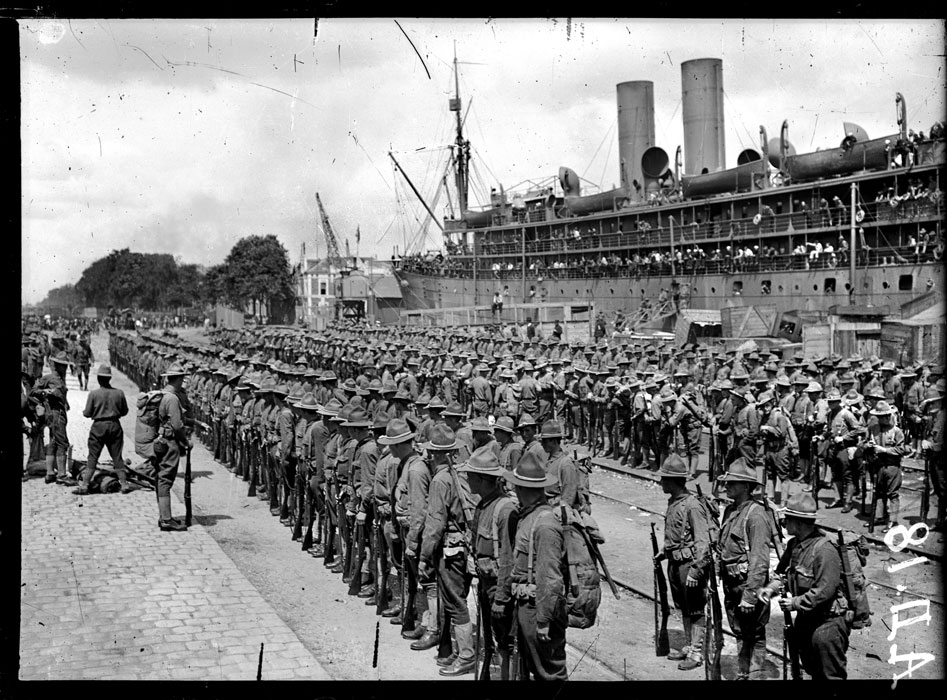 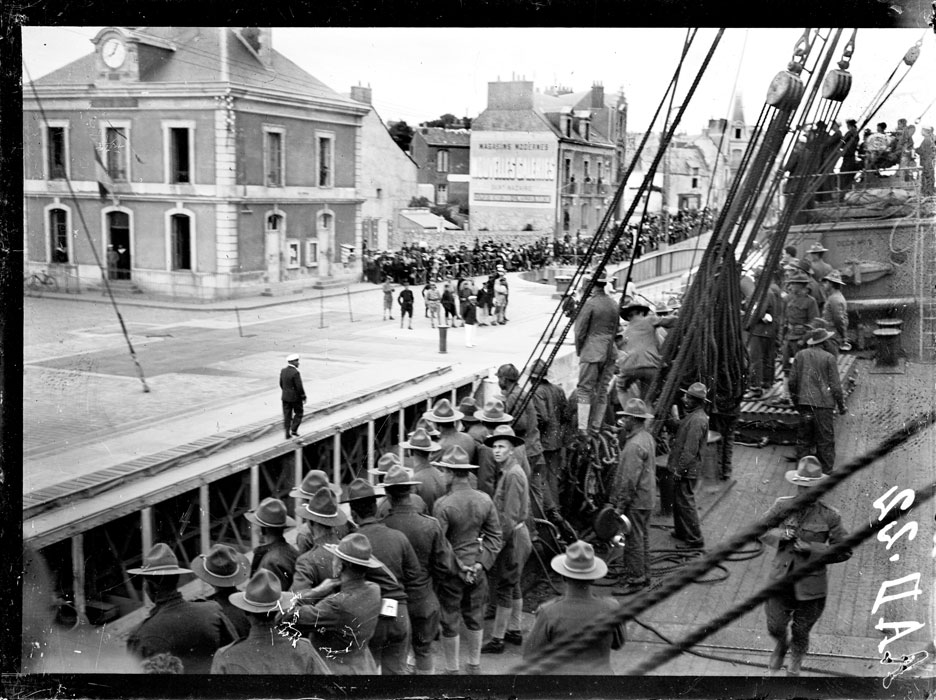 B) A partir de juin 1917: « Négoceville »

Une des têtes de pont du débarquement des troupes américaines

La plaque tournante de l’approvisionnement des troupes américaines

Les répercussions sur la population

Le rembarquement et 
La liquidation des camps












http://www.ecpad.fr/larrivee-des-troupes-americaines-a-saint-nazaire
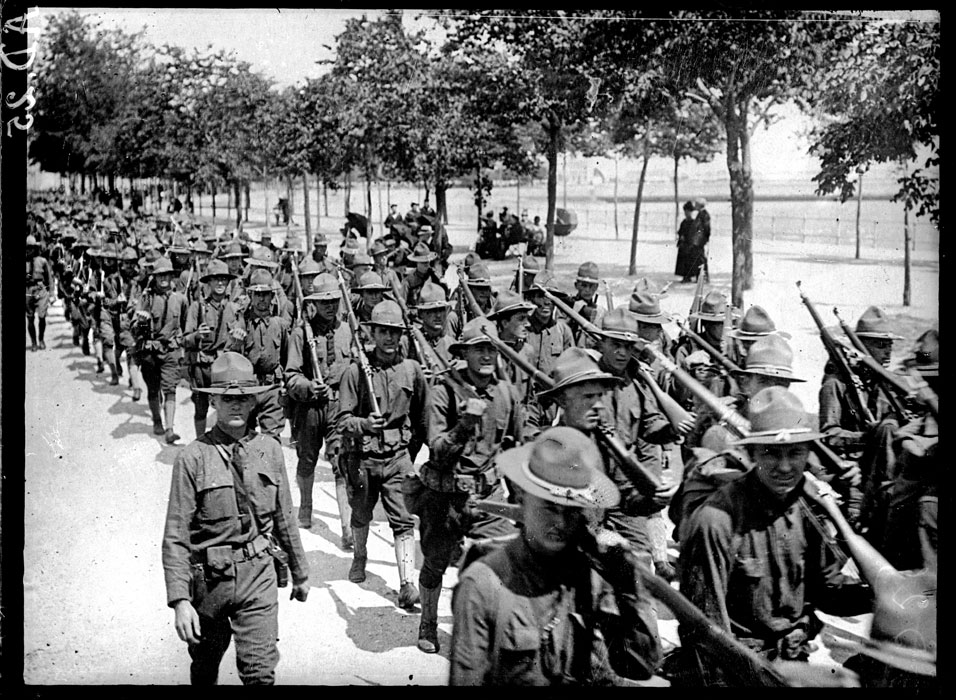 C) Mémoire de la guerre à Saint-Nazaire

Mémoire des hommes
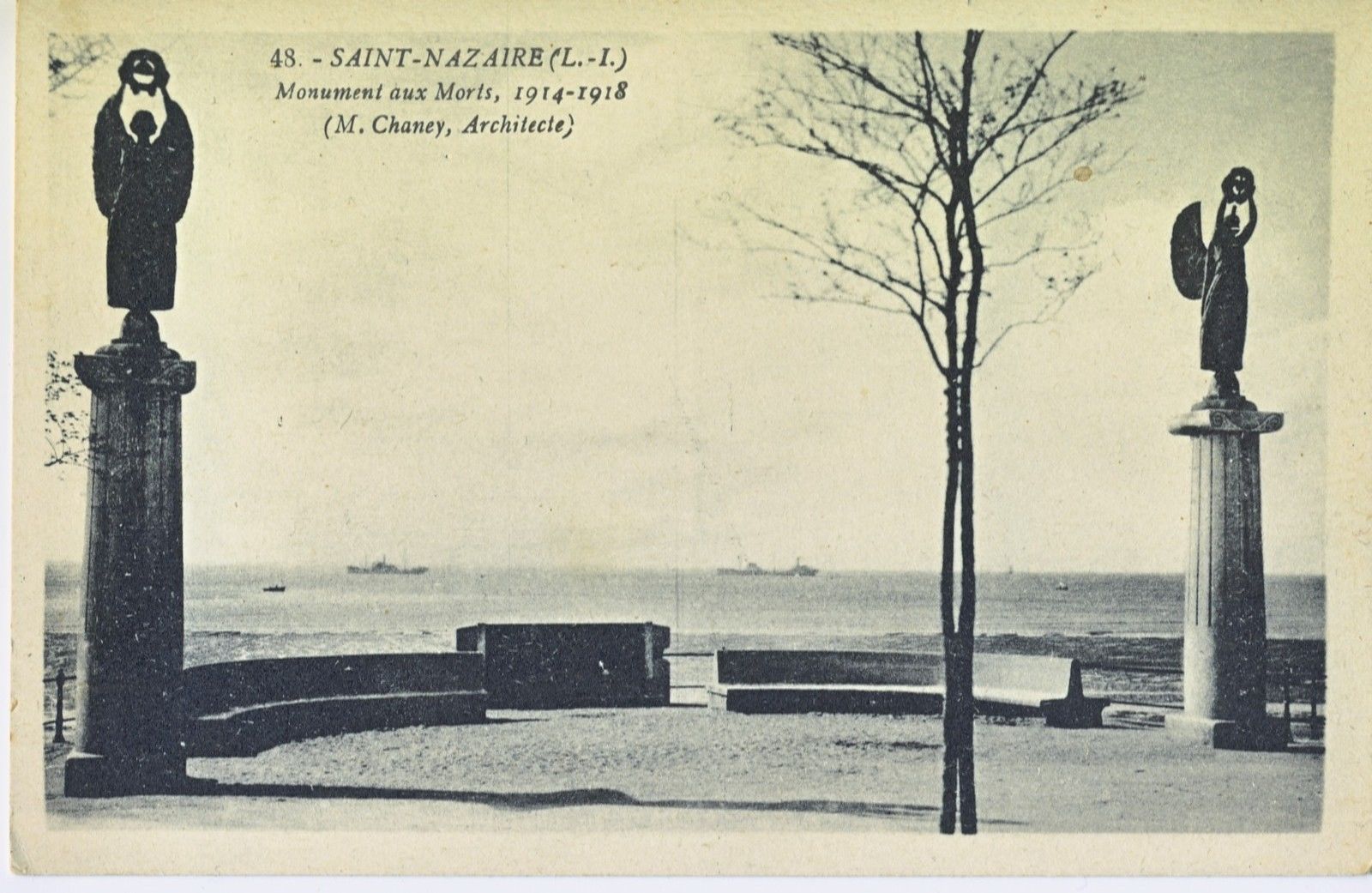 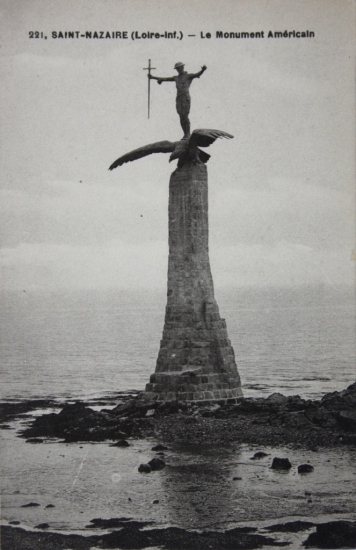 WHITNEY, Gertrude Vanderbilt
Monument au débarquement des troupes américaines 
Saint-Nazaire, boulevard de l'Océan
http://musee.louvre.fr/bases/lafayette/notice.php?lng=0&idOeuvre=1646&f=2200
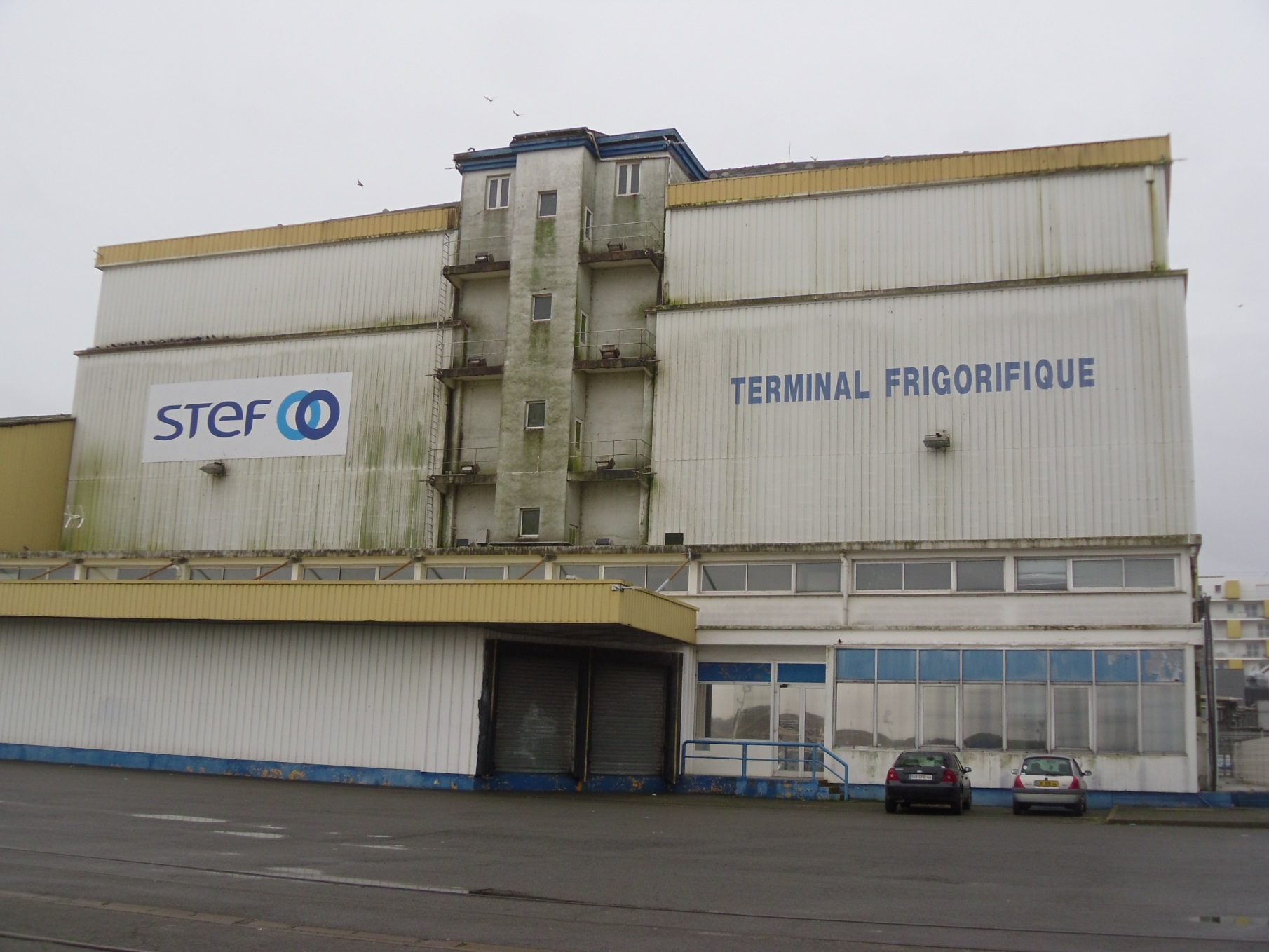 2. Mémoire des lieux
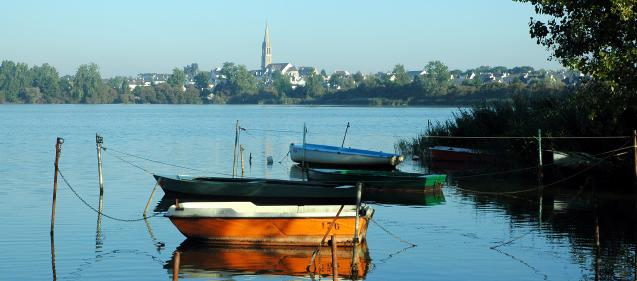 saint-nazaire-tourisme.com
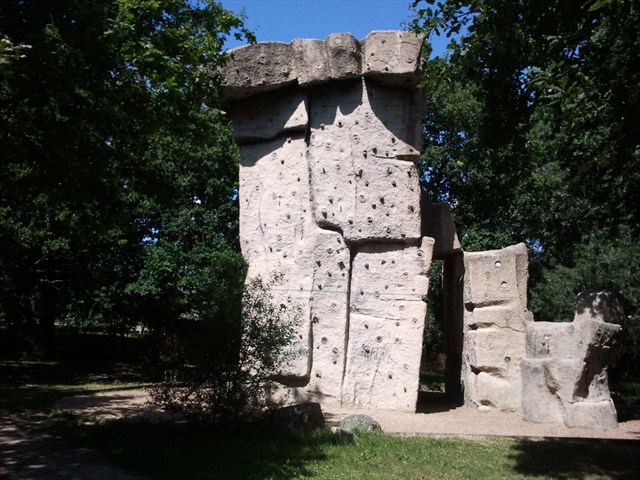 Mur d’escalade bois d’Avalix
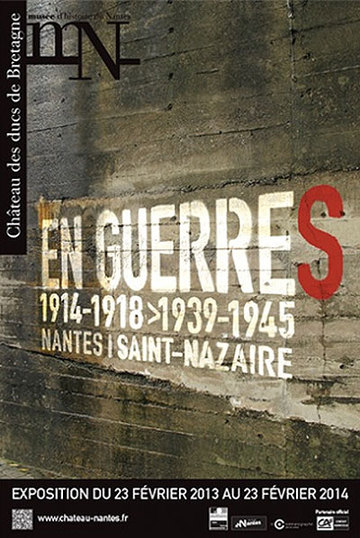 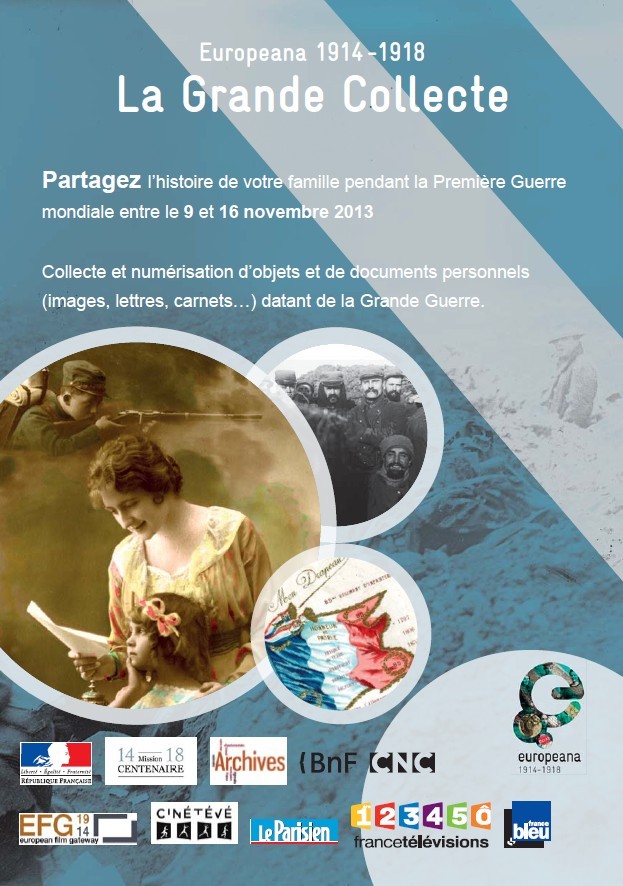